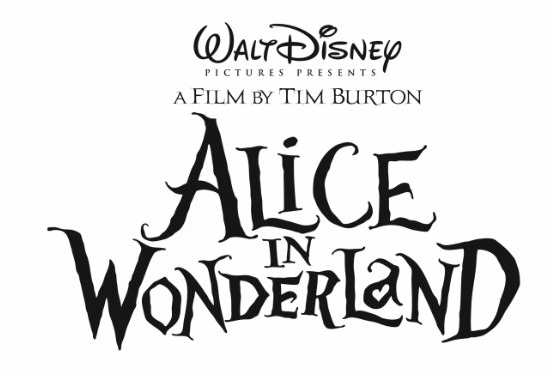 12 steps of a Heroes Journey
Ordinary World
Alice is an unusual young women that let’s her curiosity and wild imagination get the best of her.
The Call of Adventure
After seeing the unusual rabbitt , Alice decides to follow him wondering wha he was and where he was going.
The Call of Adventure
Refusal of the Call
Upon entering the other world, Alice is greated by the rabbitt and his friends were they expect Alice to save them from the evil Red Queen. Alice refuses to help them because she belives she is having another one of her dreams.
Meeting The Mentor
After running away from the Bandersnatch and playing-card soldiers, Alice encounters the Cheshire Cat and leads Alice to the Hatter.
Crossing the Threshold
The Hatter tries to convince Alice to help them by telling her about what had happend to Wonderland and why they need her help. After his story Alice decides to help them.
Tests, Allies, Enemies’
Now that Alice accepted the mission of helping Wonderland she has to face the challenge of getting to the Red Queen’s castle and kill her dragon without getting caught.
Approach To The Inmost Cave
Now that Alice is in the 
Red Queens castle she 
Has to try and get a hold 
of the sword that will kill Jabberwocky and save 
Wonderland without the Queen
finding out who she is and what 
she plans to do.
Ordeal
Alice has to face  life and death and kill jabbawocky in order to save everyone and wonderland.
The Reward 
Now that Alice have killed Jabbawocky, the White Queen banishes the Red Queen and gives a vial of Jabbawocky’s blood to Alice, which will help her home.
The Road Back Home
Alice is back in the real world and
has to face her reality and take charge
of her future.
The Resurection
Alice must now face her real life and stand up for herself infront of her entire family and manages to impress Lord Ascot and takes her in as his apprentice.
The End
Everything works out in favor or the heroin, Wonderland is saved and everyone lives happely ever after.